Data envelopment analysis
Ekonomická efektivnost
Technická efektivnost: schopnost vyprodukovat maximum, co technologie a množství vstupů dovolí
Alokační efektivnost: schopnost kombinovat vstupy a výstupy v optimálním poměru
Tjalling Koopmans (1910-1985)
Definice neefektivnosti: neefektivní výrobce  by mohl se stejnými vstupy vyrobit o něco více aspoň 1 výstupu (nebo vyrobit stejné množství výstupů při snížení spotřeby alespoň 1 vstupu)
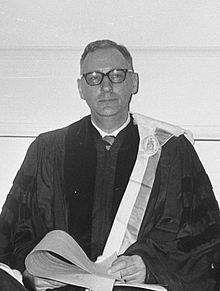 Nositel Nobelovy ceny za ekonomii
T. Koopmans
Debreu – Farrelova efektivnost
Nositel Nobelovy ceny za ekonomii
Gerard Debreu (1921 – 2004)
Technickou efektivnost změříme jako maximální relativní proporcionální (neboli radiální) snížení všech vstupů umožňující dosáhnout daných výstupů při stávající technologii (u orientace na výstupy  jako maximální relativní proporcionální zvýšení všech výstupů  dosažitelné při stávající technologii z daných vstupů)
William W. Cooper (1914-2012)
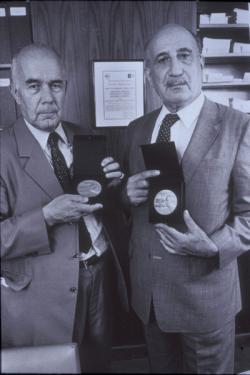 Nikdy neodmaturoval, protože za hospodářské krize musel živit rodinu (pracoval jako stavěč  kuželek, golfový caddy, boxer..). Na univerzitu se zapsal poté, co se při autostopu seznámil se svým budoucím školitelem. Doktorské  studium nedokončil, jeho práce byla pro komisi příliš složitá
S kolegou Abrahamem 
Charnesem (1917-1992),Cooper vlevo
Porovnání DEA a Stochastic Frontier Analysis